Qari mill-Ktieb
tal-Ġenesi
Ġen 6, 5-8; 7, 1-5.10
Il-Mulej ra li l-ħażen 
tal-bniedem kien kiber fuq l-art; u f’qalbu ma kienx għajr li jfassal il-ħażen 
il-jum kollu.
U l-Mulej sogħob bih li kien għamel il-bniedem 
fl-art; u sewwed qalbu. 
U l-Mulej qal:
“Inqaċċat minn wiċċ l-art il-bniedem li jien ħlaqt, mill-bniedem sal-bhejjem, mill-ħlejjaq li jitkaxkru 
fl-art sat-tjur tal-ajru,
għax jien sogħbien li għamilthom”. 
U Noè sab ħniena quddiem il-Mulej.
U l-Mulej qal lil Noè:
“Idħol int, u darek kollha fl-arka, għax quddiemi jiena lilek sibt ġust fost 
in-nies ta’ dan iż-żmien. Mill-bhejjem kollha safjin
daħħal miegħek seba’ pari, kull par ir-raġel u 
l-mara tiegħu. U 
mill-bhejjem li mhumiex safjin par wieħed, ir-raġel
u l-mara. U mit-tjur 
tal-ajru wkoll daħħal seba’ pari, kull par ir-raġel u 
l-mara, biex jibqa’ nisel fuq l-art kollha.
Għax minn hawn u sebat ijiem oħra se nibgħat xita fuq l-art għal erbgħin jum u erbgħin lejl,
u neqred mill-wiċċ kollu tal-art kull ħliqa li jien għamilt”. 
U Noè għamel skont ma ordnalu l-Mulej.
U malli għaddew is-sebat ijiem beda nieżel l-ilma tad-dilluvju fuq l-art.
Il-Kelma tal-Mulej.
R:/ Irroddu ħajr lil Alla
Salm Responsorjali
R:/ Il-Mulej ibierek 
bis-sliem il-poplu tiegħu
Agħtu lill-Mulej, ulied Alla,
agħtu lill-Mulej glorja u qawwa.
Agħtu lill-Mulej il-glorja ta’ ismu,
qimu l-Mulej fl-għamara mqaddsa tiegħu.
R:/ Il-Mulej ibierek 
bis-sliem il-poplu tiegħu
Leħen il-Mulej fuq l-ibħra;
il-Mulej fuq l-ibħra kotrana.
Leħen il-Mulej bil-qawwa,
leħen il-Mulej bil-glorja.
R:/ Il-Mulej ibierek 
bis-sliem il-poplu tiegħu
Leħen il-Mulej iżarma 
l-foresti;
u fit-tempju tiegħu kulħadd jgħid: “Glorja!”
Il-Mulej jaħkem fuq 
l-għargħar;
isaltan il-Mulej għal dejjem.
R:/ Il-Mulej ibierek 
bis-sliem il-poplu tiegħu
Hallelujah, Hallelujah
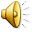 Jekk xi ħadd iħobbni, iħares kelmti, jgħid 
il-Mulej u Missieri jħobbu, u aħna niġu u ngħammru għandu.
Hallelujah, Hallelujah
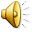 Qari mill-Evanġelju skont 
San Mark
Mk 8, 14-21
R:/ Glorja lilek Mulej
F’dak iż-żmien, id-dixxipli nsew jieħdu l-ħobż, u ma kellhomx ħlief ħobża waħda magħhom fid-dgħajsa. Ġesù wissiehom u qalilhom:
“Iftħu għajnejkom, oqogħdu attenti 
mill-ħmira tal-Fariżej u mill-ħmira ta’ Erodi!”.
Huma bdew jgħidu bejniethom: 
“Dan għax m’għandniex ħobż”.
Ġesù induna u qalilhom:
“X’intom tgħidu bejnietkom li ma għandkomx ħobż? Għadkom ma ntbaħtux u ma fhimtux? X’ebusija ta’
ras għandkom? Għandkom għajnejn u ma tarawx, għandkom widnejn u ma tisimgħux? Ma tiftakrux meta
qassamt il-ħames ħobżiet bejn il-ħamest elef ruħ, kemm-il qoffa ġbartu mimlija bil-bċejjeċ li kien fadal?”.
Qalulu: 
“Tnax”.
“Meta qassamt is-seba’ ħobżiet bejn l-erbat elef ruħ, kemm-il qoffa ġbartu
bil-bċejjeċ li kien fadal?”. 
Qalulu: 
“Sebgħa”. 
“U għadkom ma fhimtux?”, qalilhom.
Il-Kelma tal-Mulej
R:/ Tifħir lilek Kristu